Презентация на тему: «Моя малая Родина»
подготовила: 
воспитатель МКДОУ д/с №1
Магомедова А.М.
Город Кизляр
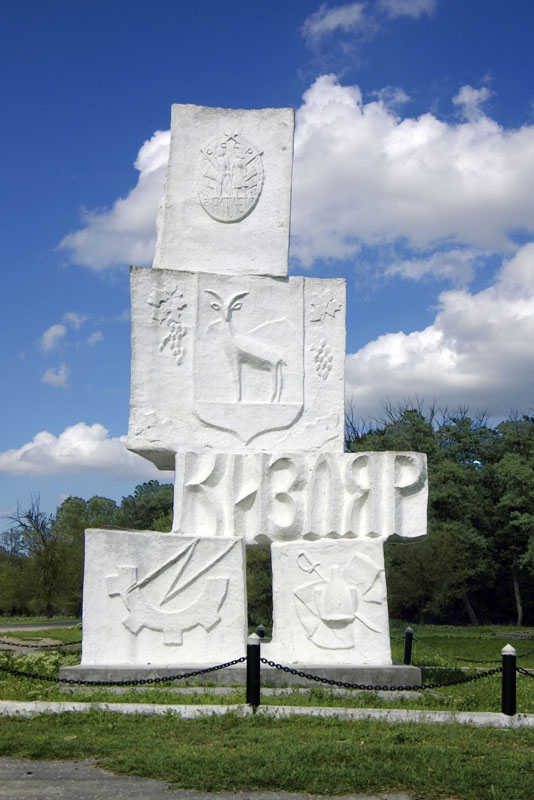 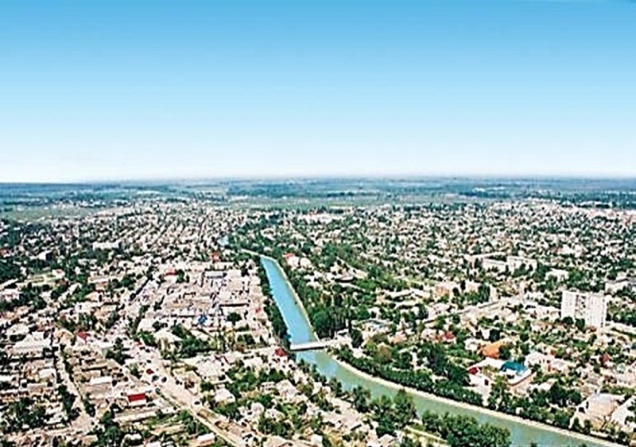 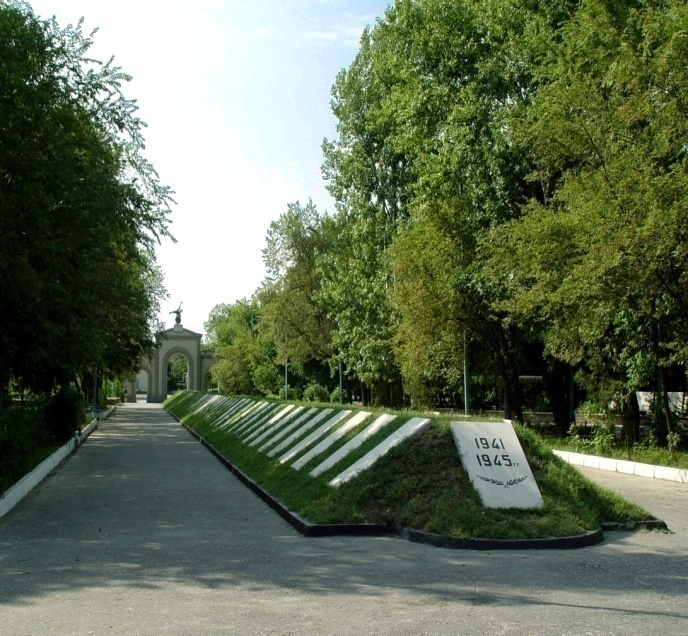 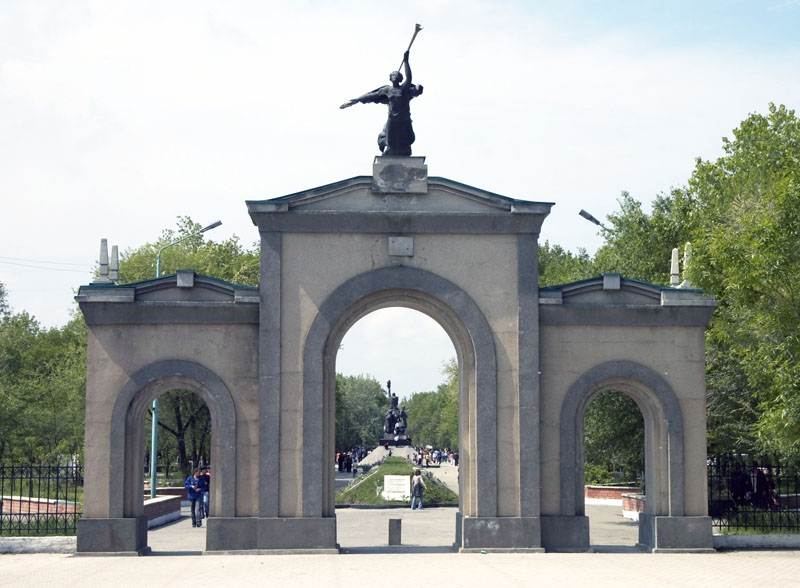 Карта Дагестана
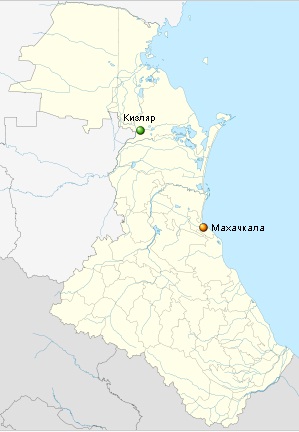 Герб г.Кизляра
Флаг г.Кизляра
Левашов Василий Яковлевич
Строительство железнодорожной магистрали Кизляр - Астрахань
Монумент в честь строительства крепости Кизляр          Памятник генерал – аншефу                                                              В.Я. Левашову – основателю г.Кизляра            Стела в честь основания
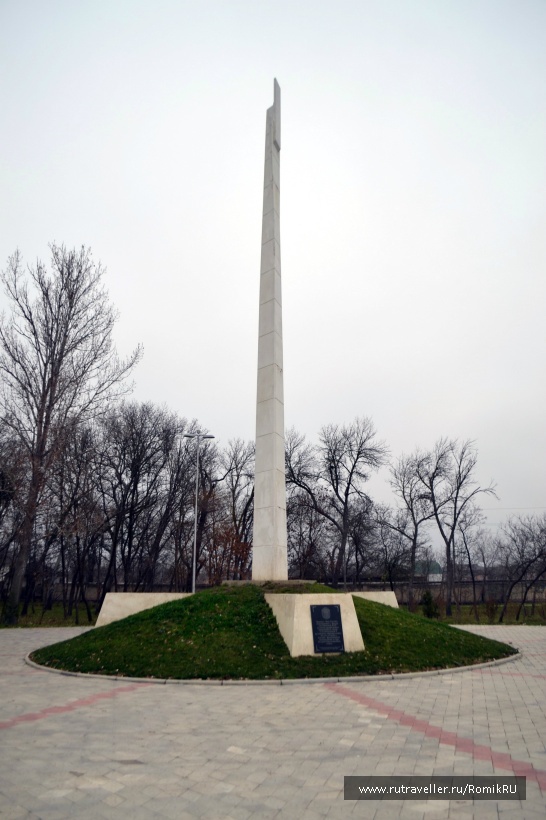 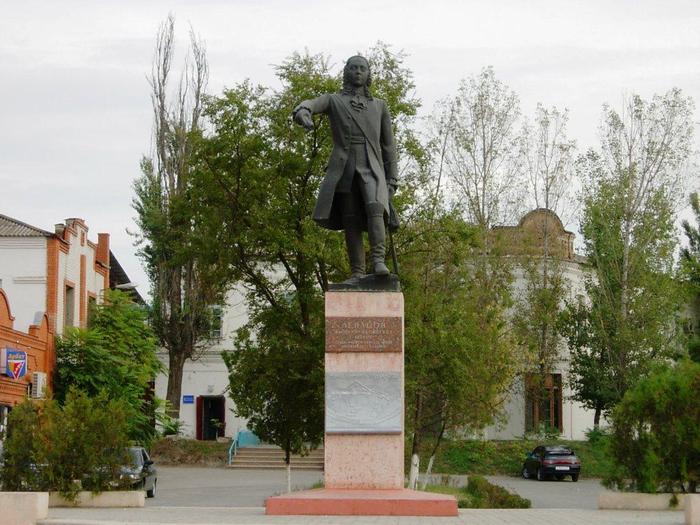 Памятник приморцам, погибшим за сохранение единства и мира на Кавказе
Памятник полководцу П.И.Багратиону
Памятник жертвам теракта в г.Кизляре
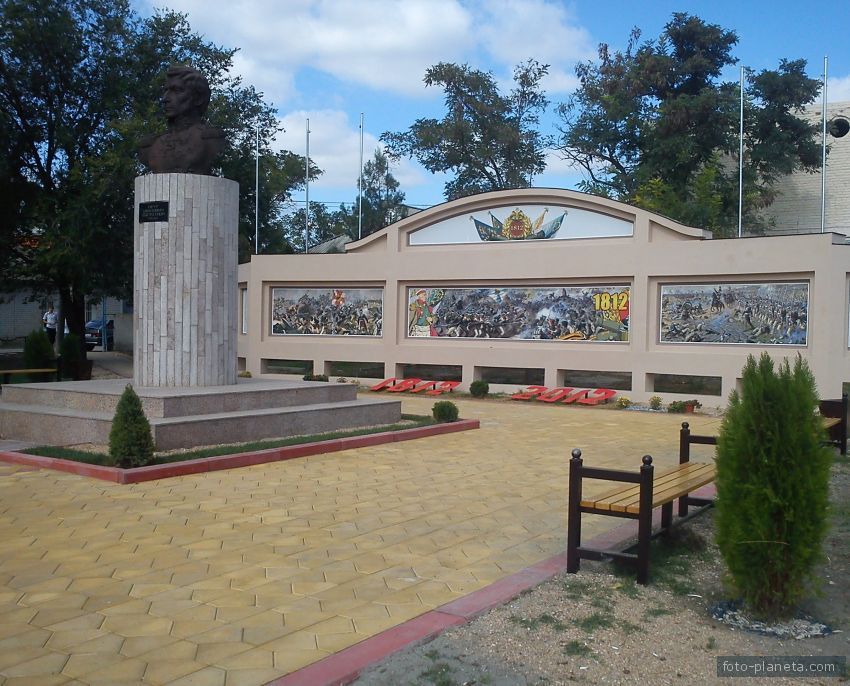 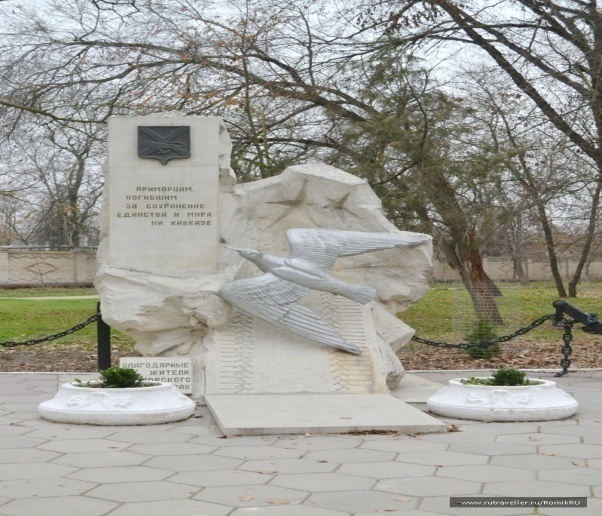 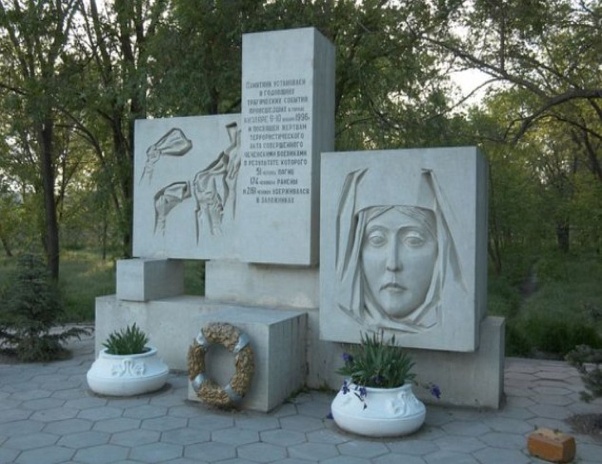 Памятник первой учительнице                        Памятник И.Х. Лалаянцу
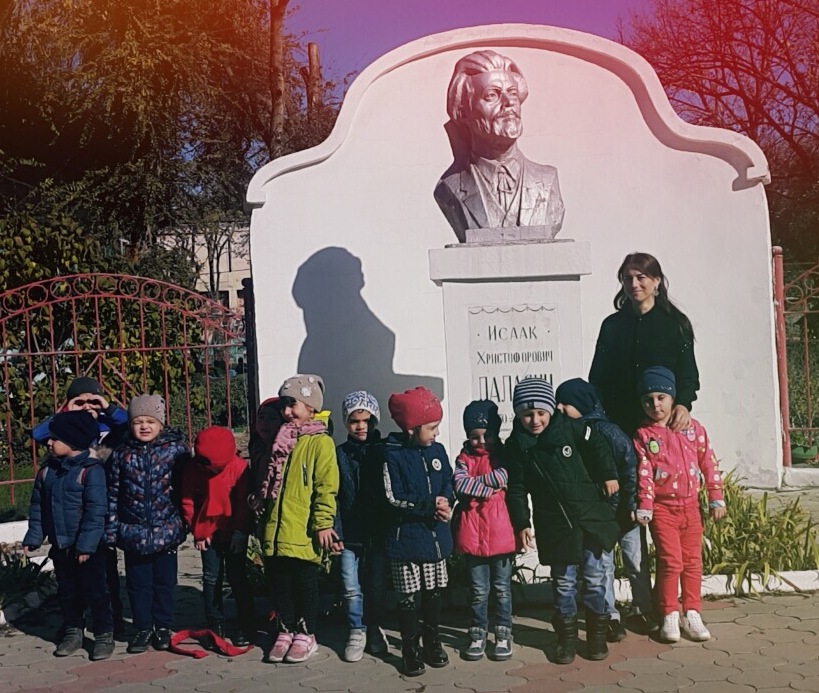 Лев Николаевич Толстой         Александр Дюма             Лермонтов Михаил Юрьевич
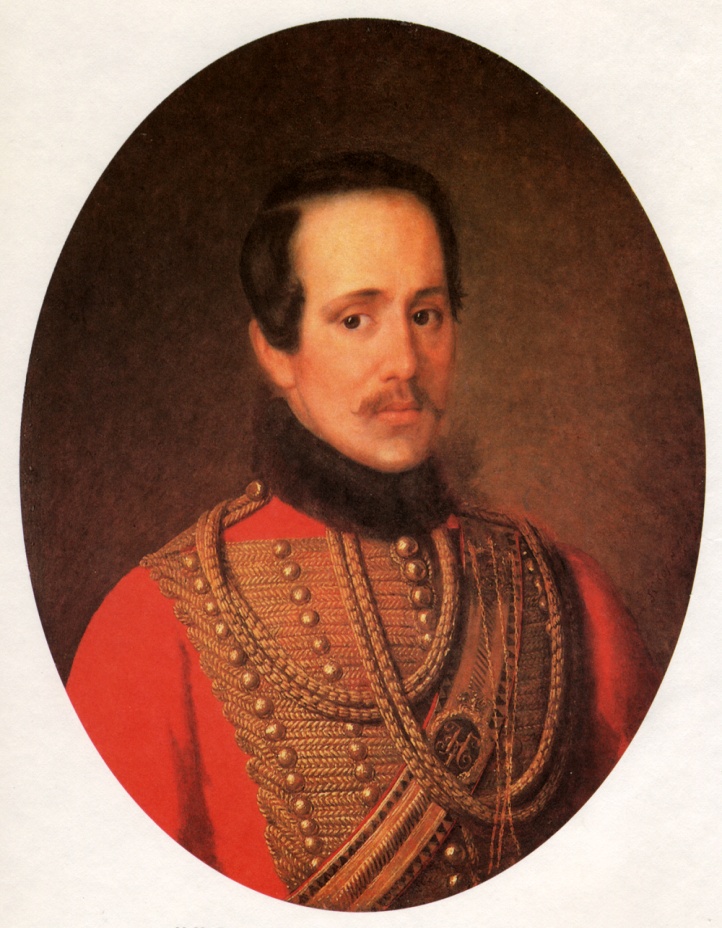 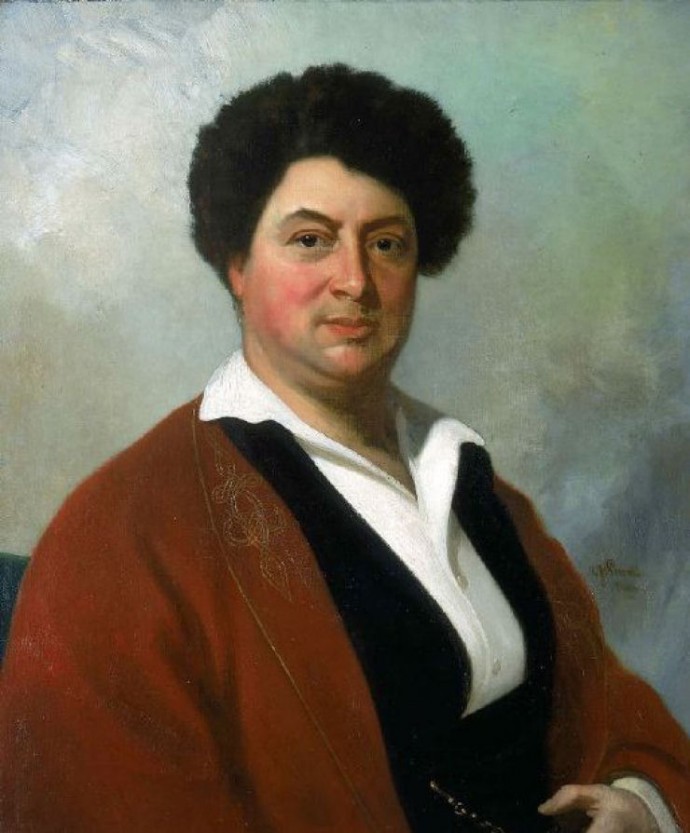 Кизлярский краеведческий музей                          им. Петра Ивановича Багратиона                        Музей современной истории
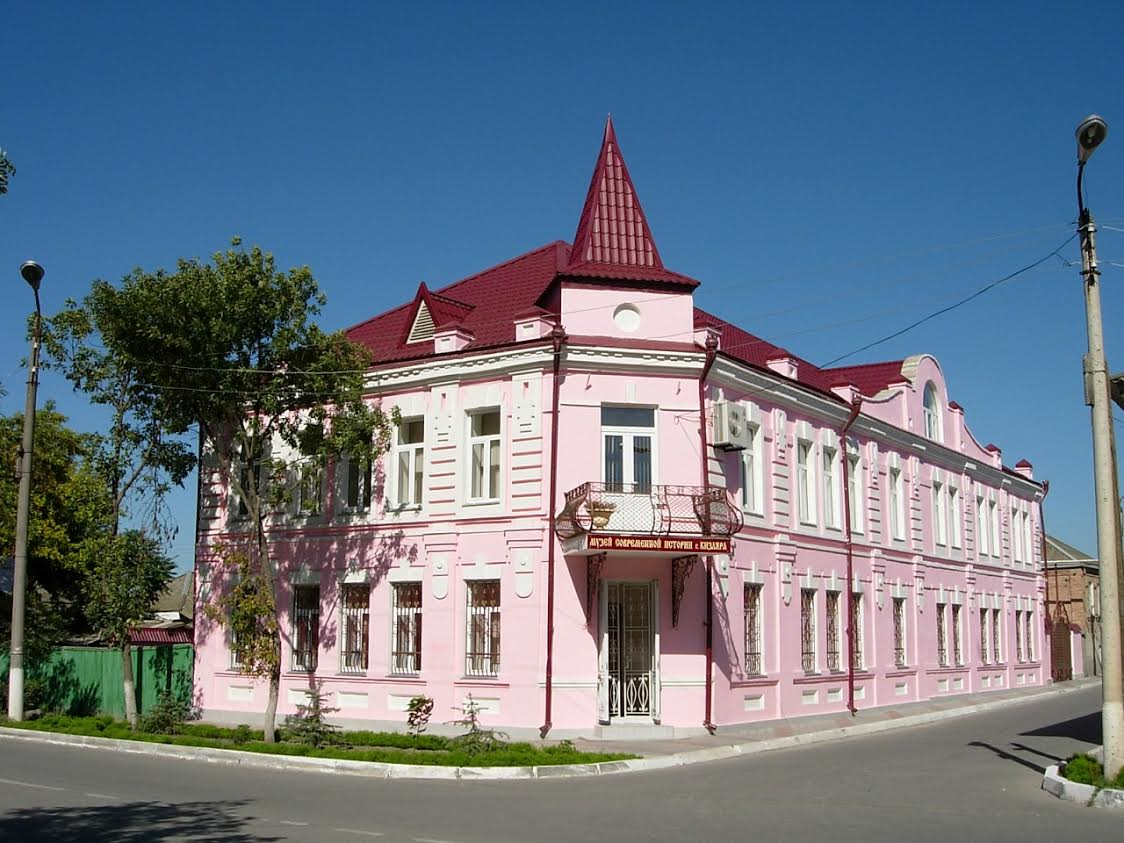 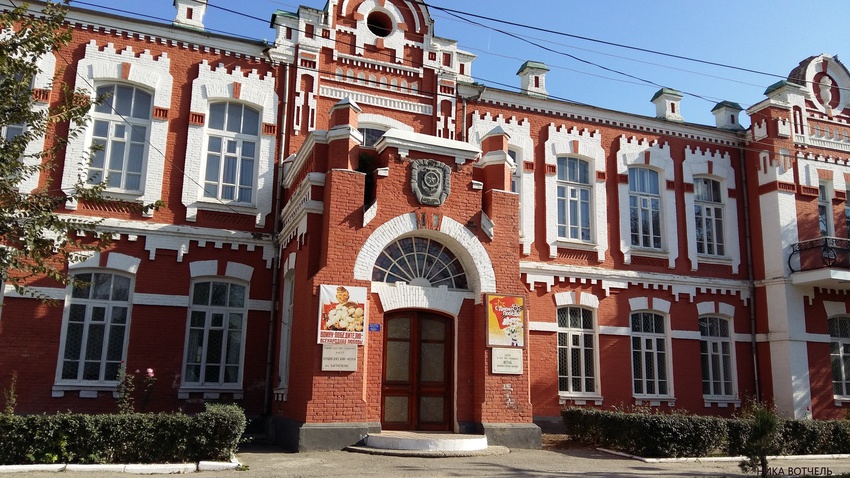 Городская детская библиотека
Дворец культуры КЭМЗ                                      Дом культуры
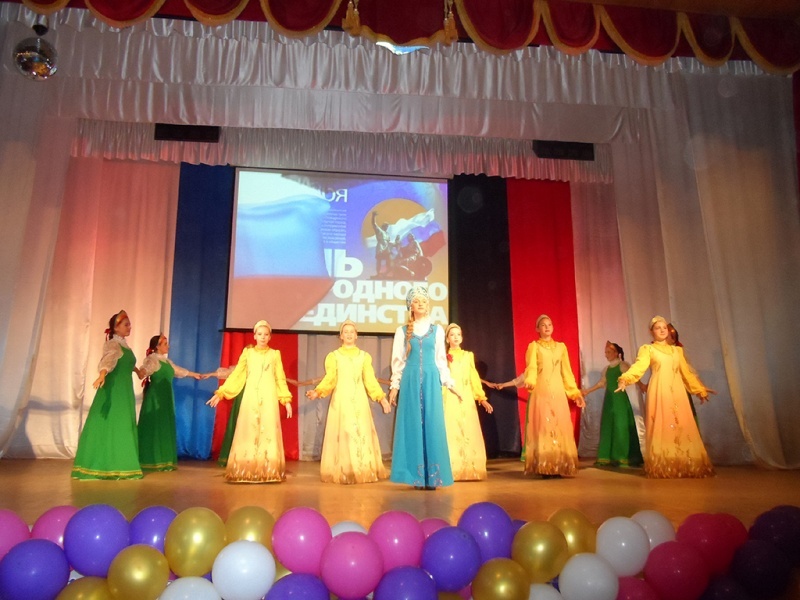 ДШИ № 1                                          ДШИ № 2
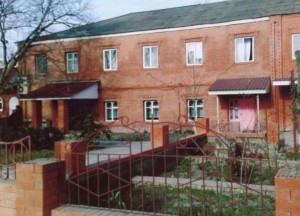 Физкультурно - оздоровительный комплекс